Informatik E1 Abels
Wie binde ich Bilder in meine Website ein?
Übung 1
Erweitere deine Website Tabelle.html um die Logos der Vereine.
Benutze dabei folgende Elemente sinnvoll:
<img src=“…” alt=“…” width=“…” height=“…”>
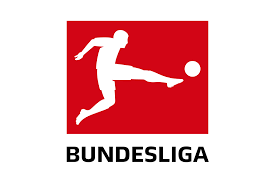 Image
Entwickelt eine Website namens Galerie.html, in der ihr Bilder sinnvoll einbaut.